Η έννοια του συστήματος σωμάτων – Εσωτερικές και εξωτερικές δυνάμεις
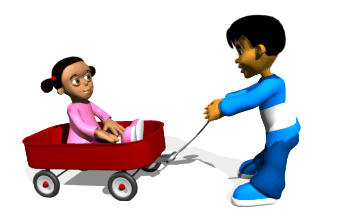 Μερκ. Παναγιωτόπουλος - Φυσικός        www.merkopanas.blogspot.gr
1
0
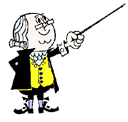 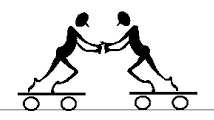 FBA
FAB
Α
Β
Μερκ. Παναγιωτόπουλος - Φυσικός        www.merkopanas.blogspot.gr
2
Η έννοια του συστήματος σωμάτων
Ένα  “σύστημα σωμάτων” είναι μια ομάδα δύο ή περισσότερων σωμάτων που αλληλεπιδρούν.
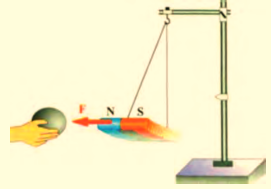 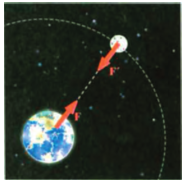 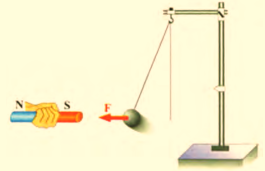 Ο μαγνήτης έλκει τη σφαίρα
Η βαρυτική αλληλεπίδραση Γης - Σελήνης
Η σφαίρα έλκει το μαγνήτη
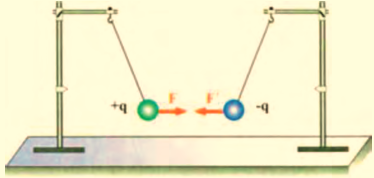 Έλξη ανάμεσα σε ηλεκτρικά φορτία
Μερκ. Παναγιωτόπουλος - Φυσικός        www.merkopanas.blogspot.gr
3
Εσωτερικές και εξωτερικές δυνάμεις
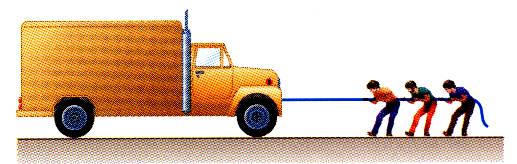 Για να ορίσουμε ποιες δυνάμεις είναι εσωτερικές ή εξωτερικές χρειάζεται να καθορίσουμε το σύστημα σωμάτων που μελετάμε.
Οι εξωτερικές δυνάμεις ασκούνται από σώματα εκτός του συστήματος σε μέλη του συστήματος σωμάτων.
Αυτές προέρχονται από επαφή ή από βαρυτική έλξη.
Οι εσωτερικές δυνάμεις ασκούνται ανάμεσα στα μέλη του συστήματος των σωμάτων.
Αυτές προσπαθούν να κρατήσουν τα σώματα του συστήματος μαζί.
Μερκ. Παναγιωτόπουλος - Φυσικός        www.merkopanas.blogspot.gr
4
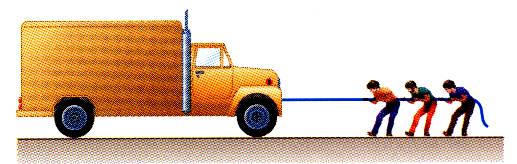 N1
N2
F
wA
N2’
N1’
Σύστημα σωμάτων: Αυτοκίνητο – Γη
Σύστημα σωμάτων: αυτοκίνητο – άνθρωποι
Μερκ. Παναγιωτόπουλος - Φυσικός        www.merkopanas.blogspot.gr
5
N2
N1
w2
w1
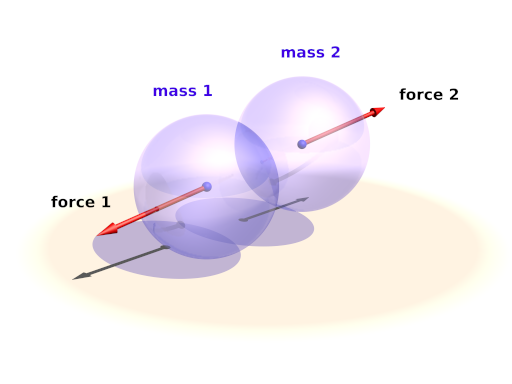 Δύο σφαίρες σε επαφή που ακουμπάνε σε μια επιφάνεια.
F2
F1
Σύστημα σωμάτων: δύο σφαίρες
Μερκ. Παναγιωτόπουλος - Φυσικός        www.merkopanas.blogspot.gr
6
Ν2
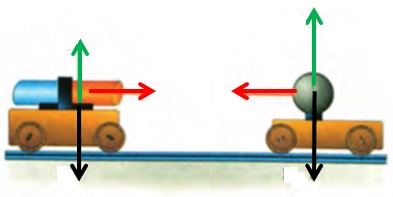 Ν1
F2
F1
w1
w2
Σύστημα σωμάτων:  Μαγνήτης - Σφαίρα 
(έχουν στερεωθεί πάνω σε αμαξάκια τα οποία μπορούν να κινούνται χωρίς τριβές σ’ ένα οριζόντιο τραπέζι)
Εξωτερικές δυνάμεις: ……………………………….
Εσωτερικές δυνάμεις: ………………
Μερκ. Παναγιωτόπουλος - Φυσικός        www.merkopanas.blogspot.gr
7
Ν2
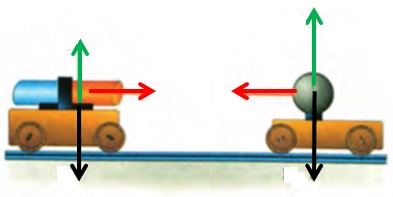 Ν1
F2
F1
w1
w2
Για το μαγνήτη: Ν1 = w1
Για τη σφαίρα: Ν2 = w2
Για το κάθε σώμα του συστήματος, η συνισταμένη των εξωτερικών δυνάμεων είναι …………… .
μηδέν
Ένα  σύστημα σωμάτων στο οποίο δεν ασκούνται εξωτερικές δυνάμεις ή αν ασκούνται  έχουν συνισταμένη ίση με το μηδέν λέμε ότι είναι
μονωμένο ή κλειστό.
Παρόλο ότι στη φύση δεν υπάρχουν μονωμένα συστήματα, προσεγγιστικά μπορούμε να θεωρούμε συστήματα σωμάτων σαν μονωμένα.
Μερκ. Παναγιωτόπουλος - Φυσικός        www.merkopanas.blogspot.gr
8
Κρούσεις
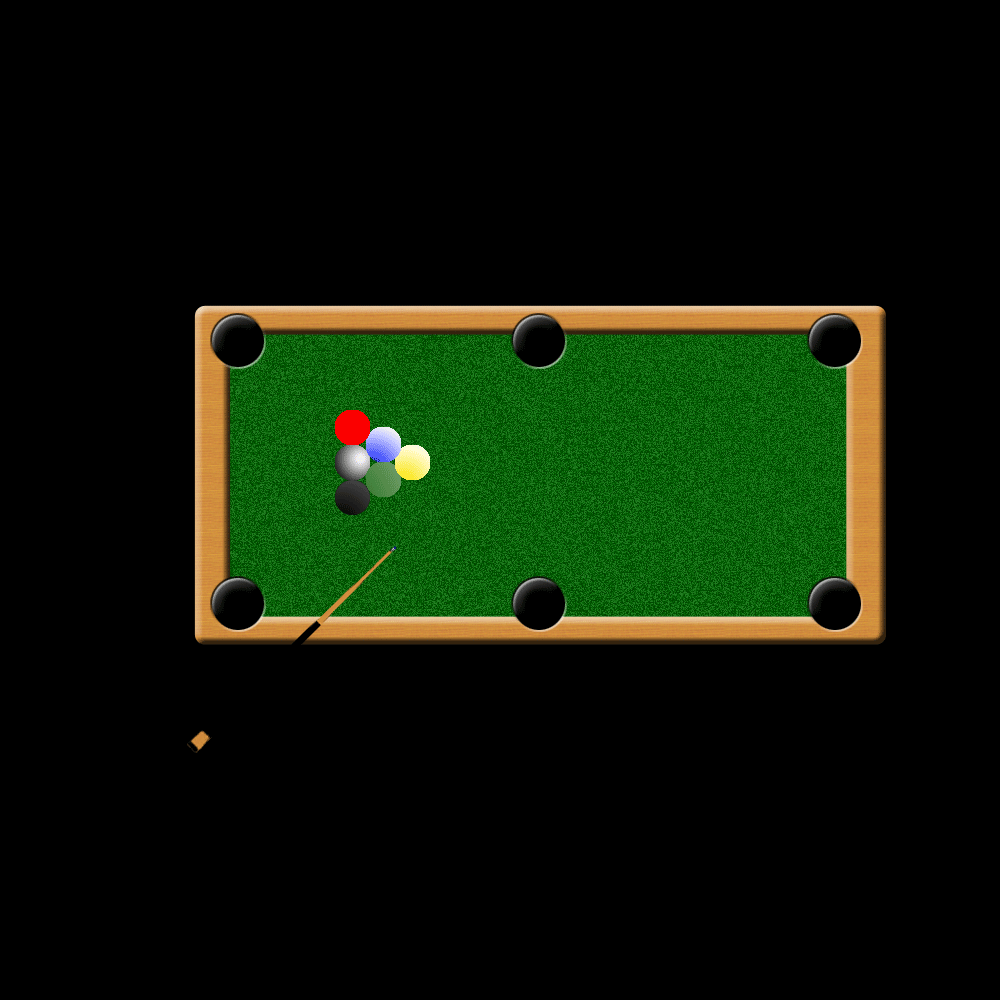 Μερκ. Παναγιωτόπουλος - Φυσικός        www.merkopanas.blogspot.gr
9
Στη Μηχανική, κρούση ονομάζουμε το φαινόμενο κατά το οποίο δύο ή περισσότερα σώματα έρχονται σε επαφή μεταξύ τους για πολύ μικρό χρονικό διάστημα, κατά τη διάρκεια του οποίου αναπτύσσονται ισχυρές δυνάμεις.
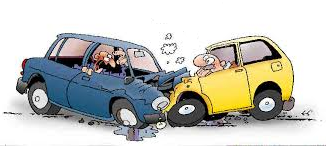 Μερκ. Παναγιωτόπουλος - Φυσικός        www.merkopanas.blogspot.gr
10
Στην κρούση τα σώματα που συμμετέχουν

αλληλεπιδρούν και 

μπορούμε να θεωρήσουμε ότι αποτελούν 
   ένα μονωμένο σύστημα.
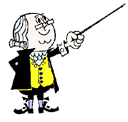 11
Μερκ. Παναγιωτόπουλος - Φυσικός        www.merkopanas.blogspot.gr
Το  αποτέλεσμα μιας κρούσης επηρεάζεται τόσο από τη μάζα, όσο και από την ταχύτητα των συγκρουόμενων σωμάτων.
Ποιο μέγεθος συνδέει τη μάζα με την ταχύτητα;
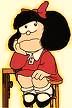 ρυθμός μεταβολής
μάζα
ρυθμός μεταβολής
Μεταβολή
επιτά-χυνση
μετατό-πιση
ταχύ-τητα
δύναμη
θέση
?
μάζα
12
Μερκ. Παναγιωτόπουλος - Φυσικός        www.merkopanas.blogspot.gr
m
Ορμή
Το μέγεθος αυτό είναι η
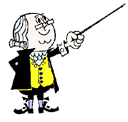 Μονάδα μέτρησης ορμής στο (SI):
Η ορμή ως διανυσματικό μέγεθος έχει τα χαρακτηριστικά (αρχή, κατεύθυνση) της ταχύτητας.
Η μελέτη μιας κίνησης και ιδιαίτερα μιας κρούσης γίνεται καλά με τη βοήθεια της ορμής, γιατί η ορμή ως φυσικό μέγεθος διατηρείται.
Μερκ. Παναγιωτόπουλος - Φυσικός        www.merkopanas.blogspot.gr
13
Η δύναμη και η μεταβολή της ορμής
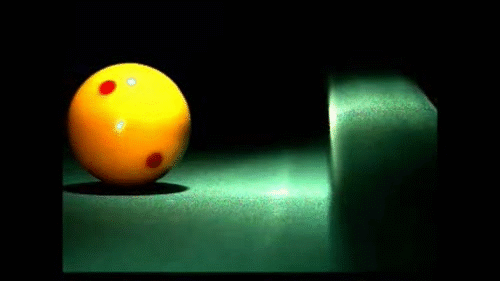 Μερκ. Παναγιωτόπουλος - Φυσικός        www.merkopanas.blogspot.gr
14
Από το 2ο νόμο του Newton έχουμε:
δύναμη
ταχύτητα
ρυθμός μεταβολής
ΟΡΜΗ
μάζα
Μερκ. Παναγιωτόπουλος-Φυσικός         www.merkopanas.blogspot.gr
15
Συμπέρασμα:
Για να υπάρξει μεταβολή της ορμής ενός σώματος απαιτείται η άσκηση δύναμης.
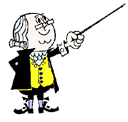 Μερκ. Παναγιωτόπουλος - Φυσικός        www.merkopanas.blogspot.gr
16
Παραδείγματα
Στα παραδείγματα που ακολουθούν, σε κάθε περίπτωση, η μεταβολή της ταχύτητας (άρα και της ορμής) του σώματος που μελετάμε είναι σταθερή.
Συνεπώς, το γινόμενο F.Δt παραμένει σταθερό.  
Το γινόμενο F.Δt ονομάζεται Ώθηση.
Μερκ. Παναγιωτόπουλος - Φυσικός        www.merkopanas.blogspot.gr
17
Σύγκρουση με ακίνητο εμπόδιο
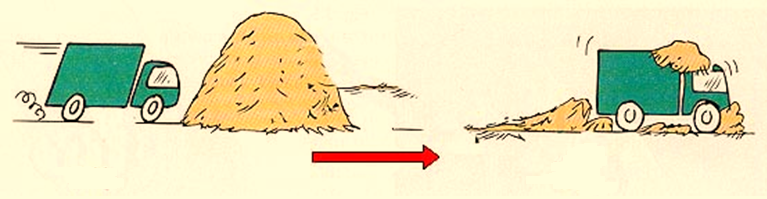 F.Δt
m.υ
Δυ = σταθ.
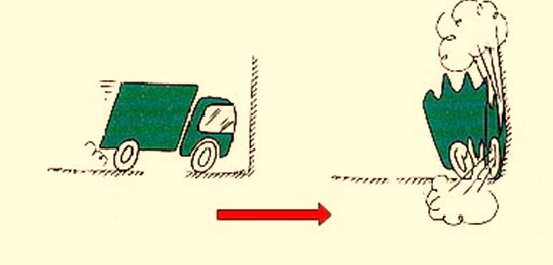 F.Δt
m.υ
Δυ = σταθ.
Μεγάλος χρόνος για τη μεταβολή της ταχύτητας (ορμής)      μικρή δύναμη
Μικρός χρόνος για τη μεταβολή της ταχύτητας (ορμής)       μεγάλη δύναμη
Μερκ. Παναγιωτόπουλος - Φυσικός        www.merkopanas.blogspot.gr
18
Κτύπημα καράτε
(πατήστε το       στο κάτω μέρος της εικόνας για ενεργοποίηση του video)
Μικρός χρόνος για τη μεταβολή της ταχύτητας (ορμής)       μεγάλη δύναμη
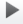 F.Δt
Μερκ. Παναγιωτόπουλος - Φυσικός        www.merkopanas.blogspot.gr
19
Χρήση αερόσακων
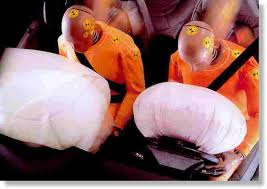 F.Δt
Μεγάλος χρόνος για τη μεταβολή της ταχύτητας (ορμής)      μικρή δύναμη
Μερκ. Παναγιωτόπουλος - Φυσικός        www.merkopanas.blogspot.gr
20
Τα στρώματα των αλμάτων ύψους
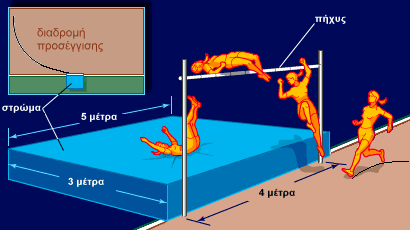 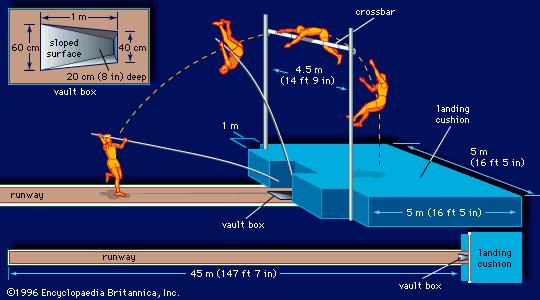 πατήστε εδώ
πατήστε εδώ
F.Δt
Μεγάλος χρόνος για τη μεταβολή της ταχύτητας (ορμής)      μικρή δύναμη
Μερκ. Παναγιωτόπουλος - Φυσικός        www.merkopanas.blogspot.gr
21
Παρακάτω δίνονται μερικές διευθύνσεις όπου μπορείτε να βρείτε αναρτήσεις για το θέμα “Ορμή – Μεταβολή της Ορμής”.
Διαδικτυακό μάθημα από τον Σταύρο Λουβερδή εδώ και εδώ.

Ένα ppt από τον Κων/νο Σαράμπαλη (ΓΕΛ Δερβενίου) εδώ.

Μια παρουσίαση από το τμήμα Φυσικής του Πανεπιστημίου UNSW του Sydney, Αυστραλία με αρκετές προσομοιώσεις εδώ.

Από το ίδιο Πανεπιστήμιο ένα ενδιαφέρον πείραμα με την εξήγησή του εδώ. 

Μερικές προσομοιώσεις για παιχνίδι από το «science-animations.com» εδώ (6ο σε σειρά).

Μια παρουσίαση από το «the Physics Classroom» εδώ.

Πολλές ερωτήσεις και ασκήσεις από το «Υλικό Φυσικής-Χημείας» εδώ.
Μερκ. Παναγιωτόπουλος - Φυσικός        www.merkopanas.blogspot.gr
22
Ερωτήσεις στην Ορμή – Διατήρηση Ορμής με το πρόγραμμα Hot Potatoes
Ερωτήσεις Πολλαπλής Επιλογής εδώ (35 ερωτήσεις)
Η ανάρτηση περιέχει ερωτήσεις από το σύνολο του 2ου κεφαλαίου "Ορμή - Διατήρηση της Ορμής", του βιβλίου Φυσικής Β' Λυκείου Θετικού Προσανατολισμού.
Μερκ. Παναγιωτόπουλος - Φυσικός        www.merkopanas.blogspot.gr
23
Ένα μπαλάκι του πινγκ - πονγκ προσπίπτει κάθετα πάνω στη ρακέτα με ταχύτητα υ1 και ανακλάται με ταχύτητα αντίθετης κατεύθυνσης υ2. Αν γνωρίζουμε ότι το μπαλάκι έχει μάζα m=10g και σε χρόνο 0,1s η ταχύτητά του μεταβάλλεται κατά 10m/s, να υπολογίσουμε τη δύναμη που του ασκήθηκε.
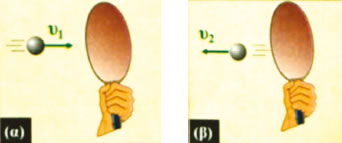 Δραστηριότητα 1 (σελ. 49 βιβλίου)
υ1
υ2
(α)
(β)
Μερκ. Παναγιωτόπουλος - Φυσικός        www.merkopanas.blogspot.gr
24
Δραστηριότητα 2 (σελ. 50 βιβλίου)
Στον πίνακα που ακολουθεί δίνονται κατ’ εκτίμηση τιμές για τη μάζα και 
την ταχύτητα κάποιων σωμάτων.
1.  Χρησιμοποιώντας τα στοιχεία του πίνακα να υπολογίσετε την ορμή σε κάθε μία περίπτωση.
Μερκ. Παναγιωτόπουλος - Φυσικός        www.merkopanas.blogspot.gr
25
2. Υποθέστε ότι όλα τα σώματα ακινητοποιούνται στο ίδιο χρονικό διάστημα Δt. Για ποιο απ' όλα απαιτείται μεγαλύτερη δύναμη; 

3. Χρησιμοποιώντας τα στοιχεία του πίνακα και τα δικά σας αποτελέσματα, να ερμηνεύσετε τα εξής δεδομένα:
α)  Ζώντας στην ατμόσφαιρα της Γης βομβαρδιζόμαστε διαρκώς από κινούμενα μόρια, αλλά δεν “αισθανόμαστε τίποτα”.
β) Στους κλειστούς στίβους και συγκεκριμένα στο τέλος της διαδρομής των 100m υπάρχουν κατακόρυφοι τοίχοι καλυμμένοι με παχύ αφρώδες υλικό. 

4. Γιατί μας τραυματίζει μία σφαίρα και όχι η μπάλα ποδοσφαίρου, αν και έχουν περίπου ίσες ορμές;
Μερκ. Παναγιωτόπουλος - Φυσικός        www.merkopanas.blogspot.gr
26
Εφαρμογές
Μερκ. Παναγιωτόπουλος - Φυσικός        www.merkopanas.blogspot.gr
27
Ερωτήσεις από το βιβλίο
(από σελ. 60)
Μερκ. Παναγιωτόπουλος - Φυσικός               www.merkopanas.blogspot.gr
Μερκ. Παναγιωτόπουλος - Φυσικός        www.merkopanas.blogspot.gr
28
28
2.  Η μονάδα μέτρησης της ορμής στο Διεθνές Σύστημα (S.I.) είναι:

Α.  1kg.m/s2.          B.  1N.s.          Γ. 1kg.m/s.          Δ.  1Ν.m/s.
3. Πάνω στην ακίνητη βάρκα βρίσκεται ένας άνθρωπος, όπως φαίνεται στην εικόνα. 







Α. Να σχεδιάσετε όλες τις δυνάμεις για το σύστημα βάρκα-άνθρωπος.
Β. Ποιες από τις δυνάμεις αυτές είναι εξωτερικές και ποιες είναι εσωτερικές;
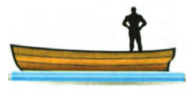 Ν1
Α
wα
Ν2
wβ
Μερκ. Παναγιωτόπουλος - Φυσικός        www.merkopanas.blogspot.gr
29
4.  Ένας μαθητής τραβάει προς το μέρος του το κιβώτιο, με τη βοήθεια ενός  σχοινιού. 






Να ελέγξετε την ορθότητα των παρακάτω προτάσεων.
Α.  Η δύναμη F που ασκεί ο μαθητής είναι εσωτερική δύναμη για το σύστημα μαθητής – κιβώτιο - Γη.
Β.  Η δύναμη F είναι εξωτερική δύναμη για το σύστημα κιβώτιο - Γη.
Γ. Το βάρος του κιβωτίου είναι εσωτερική δύναμη για το σύστημα μαθητής - κιβώτιο.
Δ. Το βάρος του κιβωτίου είναι εξωτερική δύναμη για το σύστημα   μαθητής - κιβώτιο - Γη.
Σ
Σ
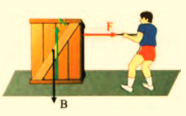 Λ
Λ
Μερκ. Παναγιωτόπουλος - Φυσικός        www.merkopanas.blogspot.gr
30
5. Ένας ψαράς έχει πιασμένο στη λεπτή πετονιά του ένα μεγάλο ψάρι, το οποίο έχει πάψει να αντιστέκεται. Αν τραβήξει την πετονιά απότομα, αυτή μάλλον θα σπάσει, ενώ αν τραβήξει σιγά - σιγά θα αντέξει. Μπορείτε να εξηγήσετε γιατί;
Μερκ. Παναγιωτόπουλος - Φυσικός        www.merkopanas.blogspot.gr
31
8.  Ποιες από τις παρακάτω προτάσεις είναι σωστές και γιατί;
Α. Ένα σύστημα δύο σωμάτων μπορεί να έχει μηδενική ορμή ακόμη και αν τα σώματα κινούνται.
Β. Η έλξη που ασκεί η Γη στη Σελήνη δεν είναι εσωτερική δύναμη του συστήματος, γιατί προκαλεί την περιφορά της Σελήνης γύρω από τη Γη.
Γ.  Δύο σώματα με διαφορετικές μάζες έχουν πάντα διαφορετικές ορμές.
Δ. Δύο ίσες δυνάμεις που ασκούνται σε δύο σώματα με διαφορετικές ορμές προκαλούν στον ίδιο χρόνο ίσες μεταβολές στην ορμή των σωμάτων.
Σ
Λ
Λ
Σ
Μερκ. Παναγιωτόπουλος-Φυσικός         www.merkopanas.blogspot.gr
32
9. Ένας μαθητής ρίχνει κατακόρυφα προς τα πάνω μια μπάλα, η οποία επιστρέφει στο χέρι του με ταχύτητα ίδιου μέτρου. Ο μαθητής θεωρεί ότι στην περίπτωση αυτή παραβιάζεται ο θεμελιώδης νόμος του Νεύτωνα επειδή θεωρεί τη μεταβολή της ορμής της μπάλας μηδέν. Ποια είναι η δική σας άποψη;
(+) (θετική φορά   
       προς τα κάτω)
Μερκ. Παναγιωτόπουλος - Φυσικός        www.merkopanas.blogspot.gr
33
11.  Στο σύστημα των δύο σωμάτων Σ1 και  Σ2, που έχουν ίδια μάζα m, ασκούμε σταθερή οριζόντια δύναμη F και το κινούμε στο λείο οριζόντιο επίπεδο.
Ποια ή ποιες από τις παρακάτω προτάσεις είναι σωστές και γιατί;






Α.  Το σύστημα Σ1 - Σ2 δεν είναι μονωμένο.

Β.  Ο ρυθμός μεταβολής της ορμής του σώματος Σ1 είναι μικρότερος απ’ τον αντίστοιχο ρυθμό μεταβολής του σώματος Σ2.

Γ.  Οι ρυθμοί μεταβολής της ορμής και για τα δύο σώματα είναι ίσοι.

Δ.  Για τις δυνάμεις που δέχονται τα δύο σώματα ισχύει: F - T = T.
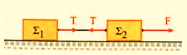 Σ
Λ
Σ
Σ
Μερκ. Παναγιωτόπουλος - Φυσικός        www.merkopanas.blogspot.gr
34
Σ
Λ
Σ
Μερκ. Παναγιωτόπουλος - Φυσικός        www.merkopanas.blogspot.gr
35
Μερκ. Παναγιωτόπουλος-Φυσικός         www.merkopanas.blogspot.gr
36
Ερωτήσεις και Ασκήσεις εκτός του βιβλίου
Μερκ. Παναγιωτόπουλος - Φυσικός        www.merkopanas.blogspot.gr
37
1.  Ένας βαρκάρης πάνω σε µια βάρκα προσπαθεί να τη µετακινήσει 
σπρώχνοντας την από µέσα, αλλά αυτό δεν γίνεται. Ο λόγος είναι ότι
α.  η δύναµη είναι µικρή.
β.  υπάρχουν τριβές.
γ.  η δύναµη είναι εσωτερική.
δ.  η δύναµη είναι εξωτερική.
Μερκ. Παναγιωτόπουλος - Φυσικός        www.merkopanas.blogspot.gr
38
2.  Ένας άνθρωπος βρίσκεται µέσα σε ασανσέρ που ανεβαίνει.
Χαρακτηρίστε µε Σ τις εσωτερικές και µε Ξ τις εξωτερικές δυνάµεις του συστήµατος ασανσέρ - άνθρωπος.
α.  το βάρος του ασανσέρ.
β.  το βάρος του ανθρώπου.
γ.  η δύναµη που ασκεί το συρµατόσχοινο συγκράτησης του ασανσέρ.
δ.  η δύναµη που ασκεί το δάπεδο του ασανσέρ στον άνθρωπο.
ε.  η δύναµη που ασκεί ο άνθρωπος στο δάπεδο του ασανσέρ.
Ξ
Ξ
Ξ
Σ
Σ
Μερκ. Παναγιωτόπουλος-Φυσικός         www.merkopanas.blogspot.gr
39
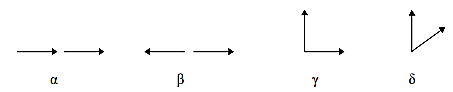 Μερκ. Παναγιωτόπουλος - Φυσικός        www.merkopanas.blogspot.gr
40
4. Αν ο τεράστιος βράχος που κατρακυλάει και το παιδί που τρέχει έχουν την ίδια ορμή (mπ<mβ), θα μπορέσει ο βράχος να προλάβει το παιδί;
Ποιος έχει τη μεγαλύτερη ταχύτητα;
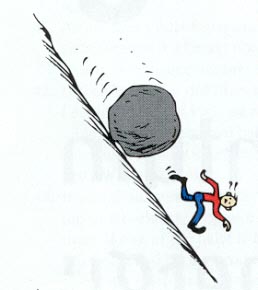 mπ < mβ
υπ > υβ
Μερκ. Παναγιωτόπουλος - Φυσικός        www.merkopanas.blogspot.gr
41